Чудеса на огородной грядке
Квест- игра (путешествие по станциям)
Подготовила  педагог-библиотекарь Якубович Г.Г.
Вот и осень пришла,-Как бы мы не хотелиНаше лето продлить,Отодвинув метели.Но не стоит грустить,Осень тоже прекрасна,без неё скучно жить-Это каждому ясно!
вспомните   приметы осени и назовите их.
Становиться холодно
Солнце не греет
Созревают фрукты,
овощи
День становится короче,
ночь длиннее
Птицы улетают на юг
Желтеют и осыпаются 
листья
Идет  Дождь
Сегодня  мы будем с вами путешествовать по станциям осени.Каждый участник ответивший правильно на вопрос получает  жетончик.
Станция 1: «Осенние загадки»
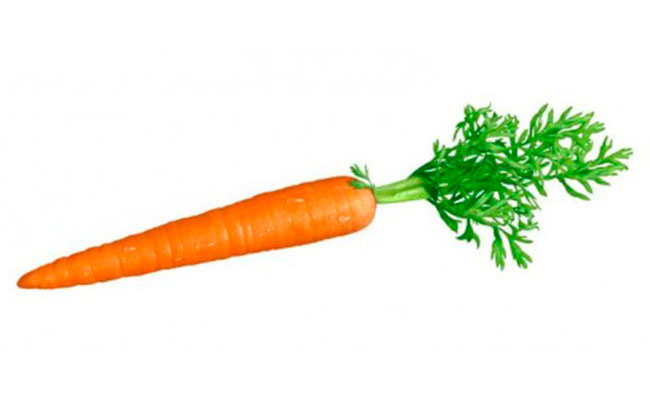 1.Красна девица Сидит в темнице А коса на улице
морковь
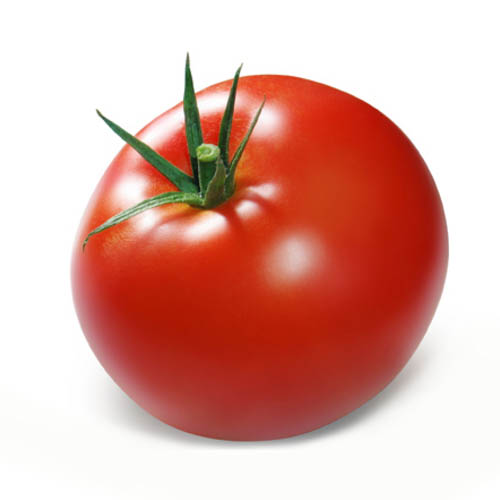 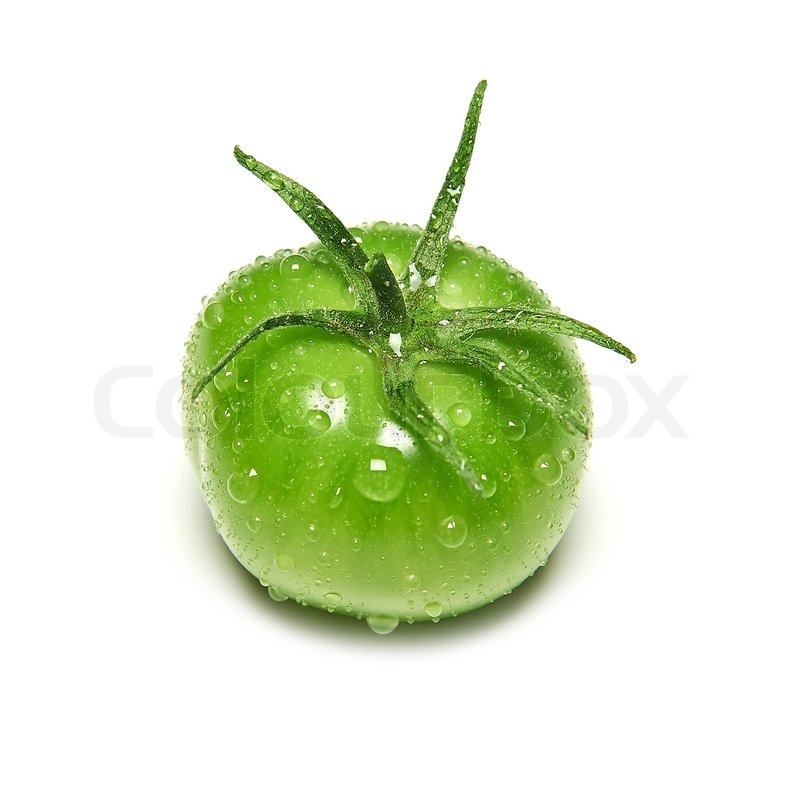 2. Я желтый или красный,Зеленым могу быть,Могу быть толстым, тонкимИ вкусным могу быть
Перец, помидор
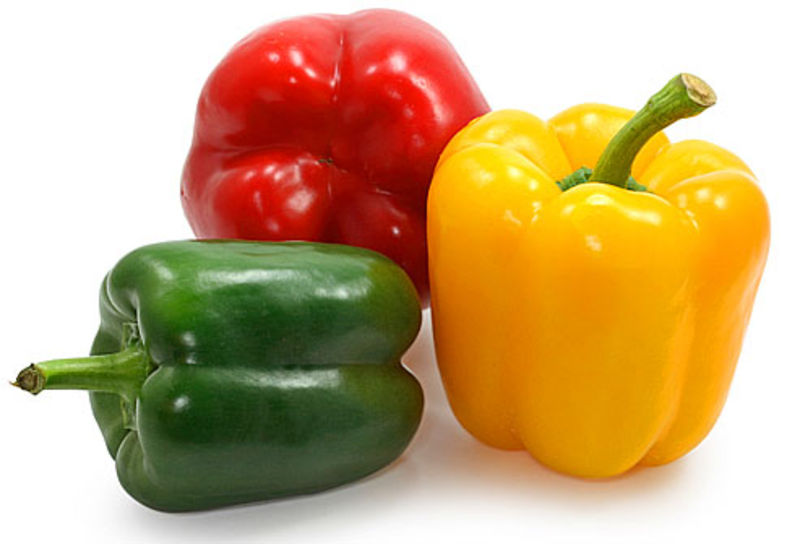 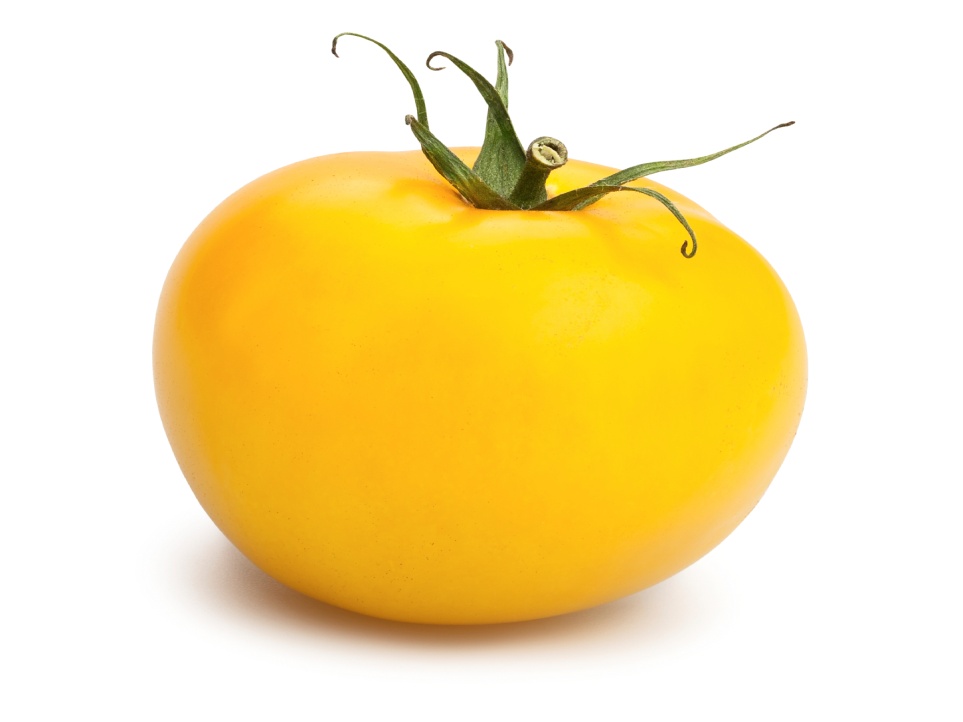 3. Кругла, а нет мячЖелта, да не масло,Сладкая, да не сахарС хвостиком, да не мышь
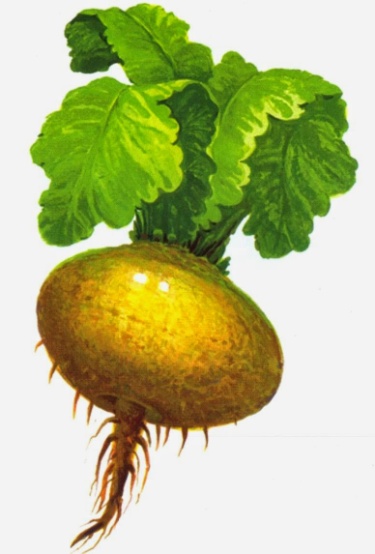 Репа
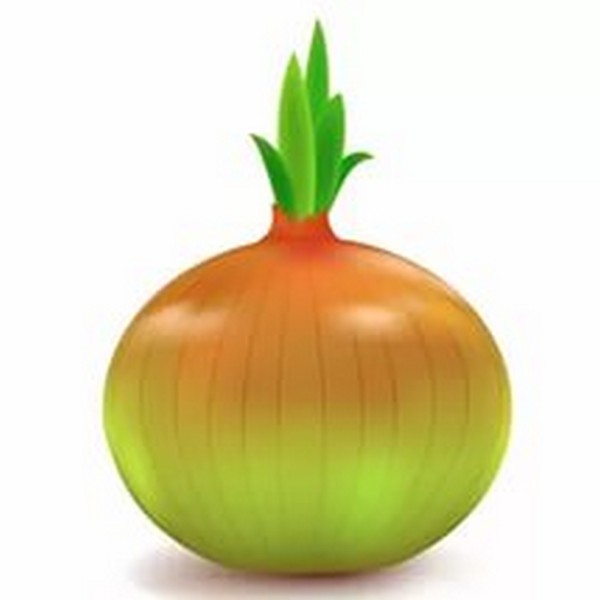 4.Сидит дед Во сто шуб одет,Кто его раздевает,Слезы проливает
Лук
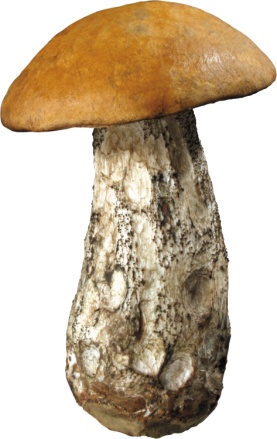 5.В лесу под березой - крошка,Только шапка да ножка
Гриб
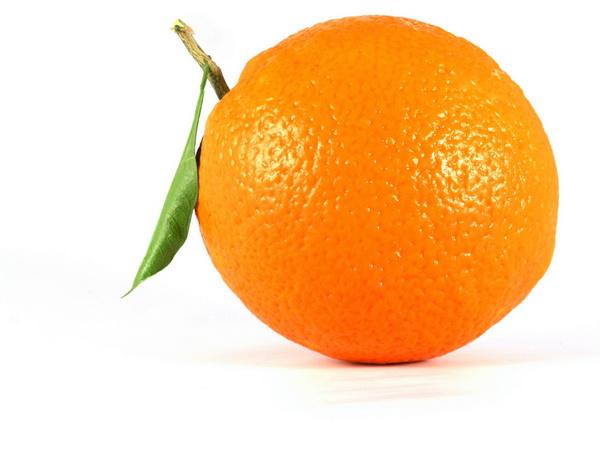 6. Круглый я, оранжевый,Я расту на ветке.Любят меня взрослыеИ маленькие детки
Апельсин
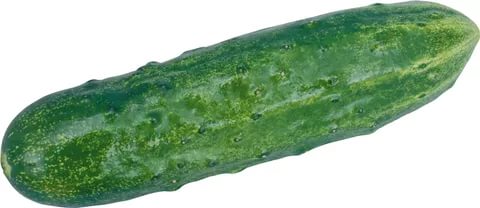 7. На грядке длинный и зеленый,А в бочке он совсем соленый
Огурец
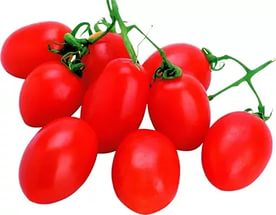 Помидоры
8. Растет на грядке зеленая ветка,А на ней красные детки.
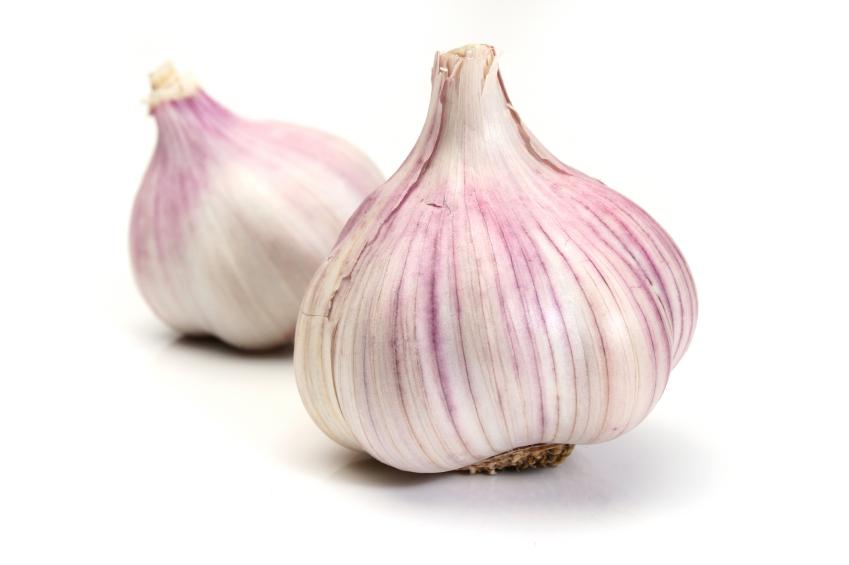 9.Вырастает он в земле,Убирается к зиме.Головой на лук похож:Если только пожуешьДаже маленькую дольку,Будет пахнуть очень долго.
Чеснок
10.Красное, вкусное Внутри косточка
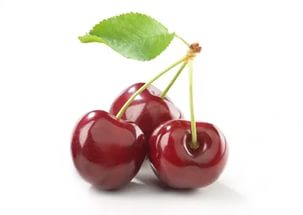 Вишня
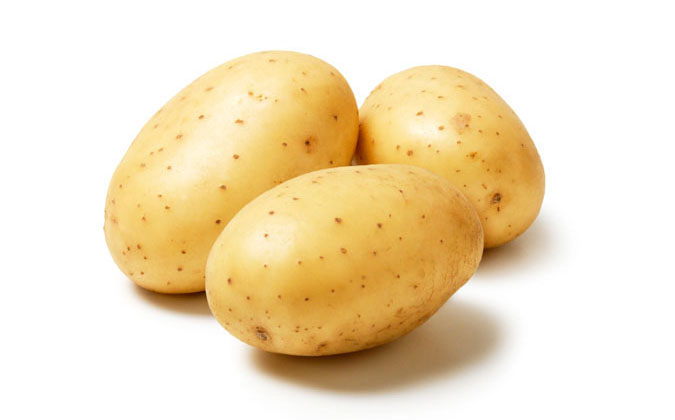 Картофель
11. Закопали в землю в мае,И сто дней не вынимали,А копать под осень стали,Не одну нашли, а десять.
4
Станция 2: «Антошка»   Условия игры:Необходимо картошкой (которую выкопал Антошка) попасть с некоторого расстояния в корзину (зачет: 7 из 10)
4
Станция 3.
«Грибники»
Задание: 
Нужно определить 
где съедобный гриб, а где ядовитый  гриб.
Мухомор
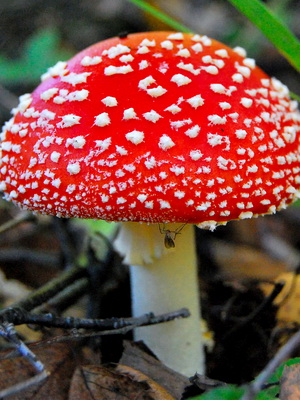 Не съедобный
Масленок
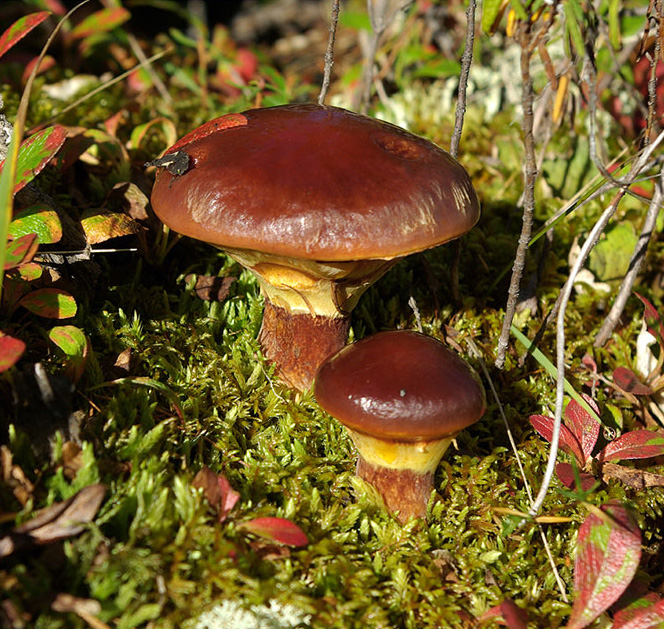 Съедобный
Белый гриб
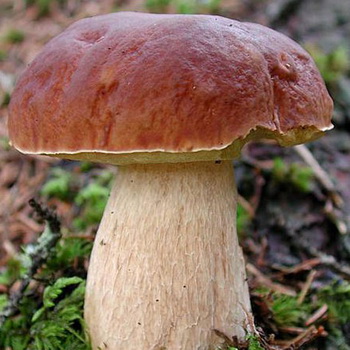 Съедобный
Подберёзовик
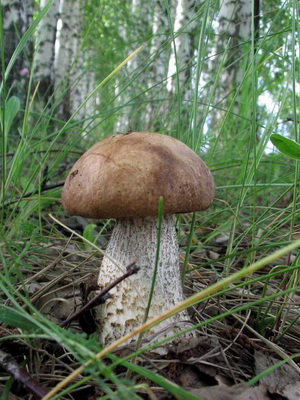 Съедобный
Бледная поганка
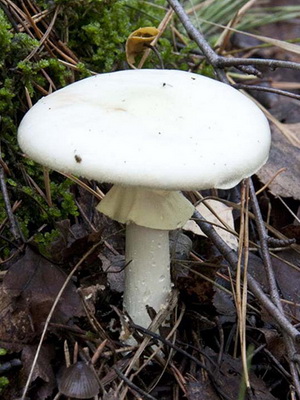 Не съедобный
Подосиновик
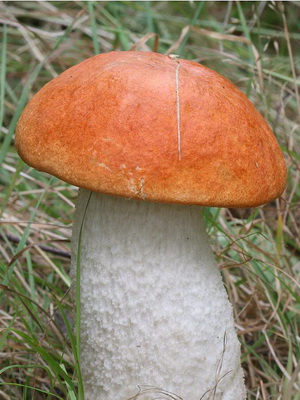 Съедобный
Сыроежка
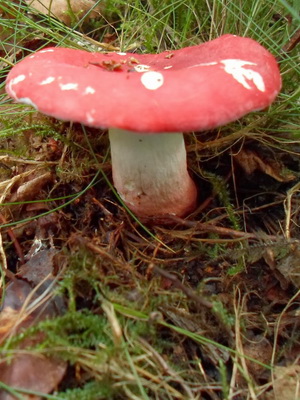 Съедобный
Мухомор
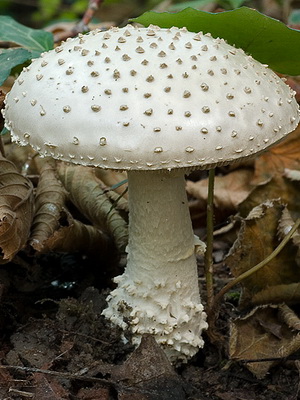 Не съедобный
Лисичка
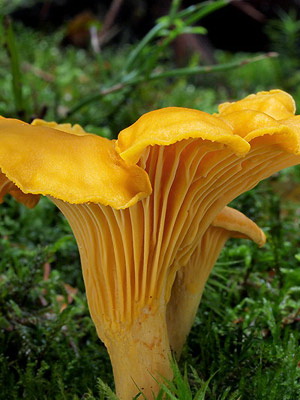 Съедобный
Груздь
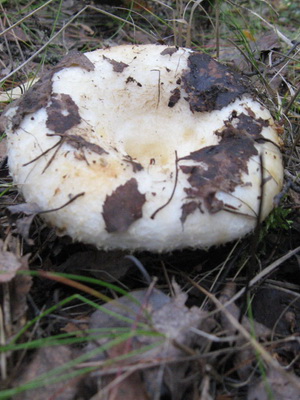 Съедобный
Станция 4.«Горе  луковое»
Задание:
Нужно пронести лук в  ложке, идя по запутанной дорожке (начертанной мелом), неся  лук. Если участник обронил лук задание считается невыполненным.
Станция 5.
«Овощная база»
Нужно определить овощ  или гриб с завязанными глазами.Посмотреть мультик про овощи.
Очень интересную книгу написал про овощи  писатель
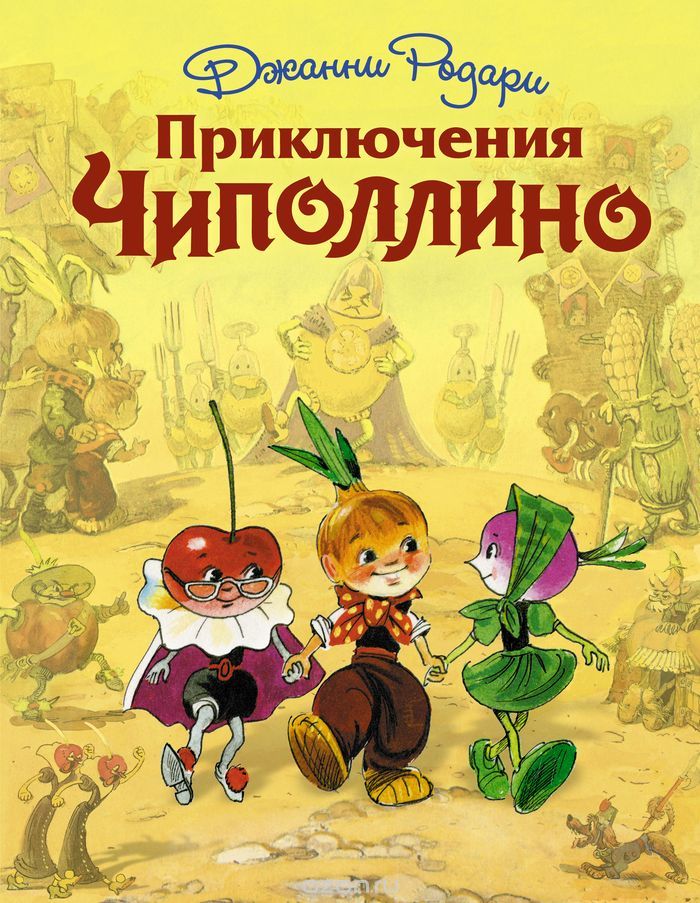 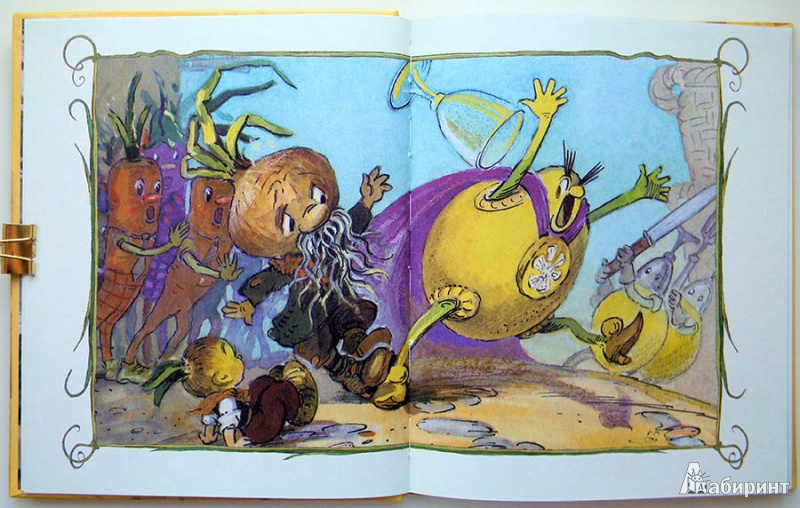 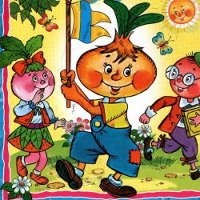 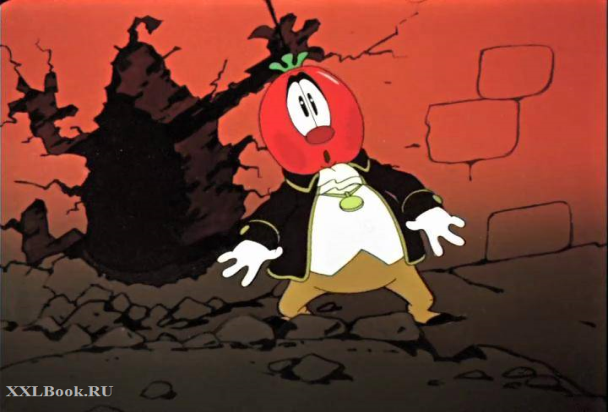 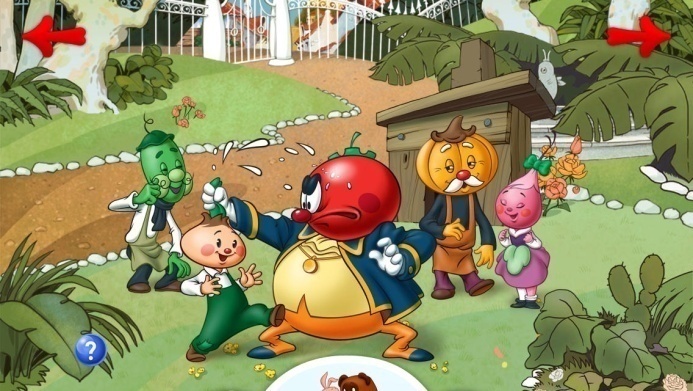 4
Мультфильм «Фунтик и огурцы»  о том, что нельзя брать чужое без спроса и что за свои поступки нужно отвечать.
1.Фунтик- так зовут мальчика, хвастается бабушке, что принесет   корзину грибов.
2. Грибы узнают об этом и разбегаются.
3. Фунтик с Зайцем рвут огурцы в чужом огороде.
 4.Бабушка заставляет их вернуть огурцы хозяевам.
СПАСИБО ЗА ВНИМАНИЕ